NILAI FILOSOFIS PANCASILA
NILAI FILOSOFIS SILA KETUHANAN YANG MAHA ESA
Secara umum nilai yang terkandung pada sila ketuhanan YME diintepretasikan:
Sikap takwa kepada Tuhan Yang Maha Esa
Nilai kebebasan untuk memeluk agama sesuai dengan keyakinan
Manusia Indonesia wajib beragama dan manusia yang religius

Ada kekuatan tarik menarik antara:
keinginan untuk lepas dari agama dalam mengatur kehidupan sehari-hari dan;
Keinginan untuk memadukan agama dalam bidang-bidang kehidupan 
	
	Ini berkaitan dengan moralitas, perilaku sehari-hari dan perkara mengatur bangsa dan negara ini
NILAI FILOSOFIS SILA KETUHANAN YANG MAHA ESA
PENGERTIAN PAHAM KETUHANAN DALAM SILA I
 • SECARA IMPLISIT
Untuk sampai pada pengertian Tuhan, manusia bisa berpangkal pada pengetahuannya tentang alam dan dirinya sendiri.
Segala sesuatu yang ada di dunia ini:
 memiliki sifat-sifat terbatas (fana)
 relatif
 tergantung
 diciptakan (terjadi)
 tidak niscaya (tidak sempurna)
 tidak mutlak
 
 Dibandingkan sifat Tuhan yang adikodrati. Maka Sila I muncul sebagai dari kodrat manusia yaitu usaha manusia untuk lebih mengenal dan dekat pada sang Maha Sempurna.
NILAI FILOSOFIS SILA KETUHANAN YANG MAHA ESA
PENGERTIAN PAHAM KETUHANAN DALAM SILA I
 • SECARA EKSPLISIT
Keber-ada-an Tuhan juga timbul karena pengaruh-pengaruh agama-agama besar di dunia. Agama-agama ini menyebarkan pemahaman dan penghayatan bahwa selain fenomena alami, ada kekuatan Adikuasa yang menguasai alam semesta, yaitu Tuhan yang diyakini keesaan-Nya dimana tidak ada kekuasaan lain yang dapat menandinginya.

Rumusan Ketuhanan YME mengandung muatan konsensus yang tinggi. Konsensus ini mengakui keragaman bangsa dari barat sampai ke timur. Penggunaan ini juga berkonsekuensi serius untuk hidup bersama sebagai bangsa yang majemuk (suku, budaya, agama, strata, ekonomi). 
Maka Perumusan Satu Tuhan ini sebenarnya menegaskan satu arah bersama yang hendak dituju oleh berbagai unsur yang beragam.
NILAI FILOSOFIS SILA KETUHANAN YANG MAHA ESA
ARTI RELIGI
Religare, Religio          mengikat, ikatan/pengikatan         Latin
Religi adalah Ikatan antara manusia dengan Tuhan.
Ikatan religius bukan penghalang kebebasan, tapi sumber justru kebahagiaan manusia.
Karenanya tidak ada siapapun termasuk negara yang bisa memaksakan keyakinan individual terhadap ikatannya dengan Tuhan. Karenanya negara sekalipun tidak berhak memerintah cara-cara beribadat, bersembahyang dsb. Dengan kata lain negara tidak berhak mencampuri kehidupan batiniah seseorang yang merupakan kemerdekaan pribadinya.
Seandainya seseorang secara sadar meyakini kehidupan batiniah yang dipilihnya, maka penghayatan tersebut tidak hanya berlandaskan tradisi, melainkan pada pencarian pada makna dan hakikat hidupnya yang unik sebagai ciptaan Tuhan.
Religi
pertama-tama berupa keputusan batin pribadi
Kemudian diikuti dengan keputusan komunal dalam wadah agama
NILAI FILOSOFIS SILA KETUHANAN YANG MAHA ESA
HUBUNGAN ANTARA NEGARA DAN RELIGI

Soekarno menemukan fakta bahwa pada dasarnya orang Indonesia adalah berTuhan. 
Fakta inilah yang menurutnya menjadi jiwa bangsa Indonesia. 
Maka dengan perumusan sila I, soekarno mengatakan bahwa negara Indonesia adalah negara yang bertuhan (karena warganya demikian) dan terbuka bagi bagi semua kalangan yang dibentuk oleh pelbagai pluralitas yang ada. Dengan demikian secara implisit ia menyatakan, fungsi negara bagi religi adalah wadah bagi hidupnya agama-agama dan kepercayaan setiap individu atau kelompok di negara ini.
NILAI FILOSOFIS SILA KETUHANAN YANG MAHA ESA
HUBUNGAN ANTARA NEGARA DAN RELIGI
	Prof. Dr. Drijarkara mencoba mengintepretasikan pemikiran Soekarno dalam ceramahnya berjudul ‘Pancasila dan Religi’ dalam hubungan agama dan negara ia mengemukakan :
Dalam kaitannya dengan pandangan hidup ia tidak melihat adanya perlawanan. Pancasila mendorong ke arah religi. Sebab  jika diperas maka intinya adalah cinta kasih, sehingga Pancasila (khususnya sila I) menggiring manusia untuk mencintai Tuhannya.
Dalam kaitannya dengan gotong royong demi kesejahteraan dan kemakmuran bersama, sila I diletakan sebagai prinsip fundamental
Kekhasan tidak bisa dipaksakan, apalagi negara campur tangan (intervensi hegemonistik) terhadap religi.
Negara berdasarkan Pancasila ini bukan negara agama. Artinya walaupun setiap orangnya beragama dan berjamaah, ini tidak langsung berarti negara dijalankan berdasarkan satu norma agama tertentu. Sekaligus juga ia menghindari ekstrem lain negara Pancasila bukan pula negara profan 9tidak kudus), Artinya negara mengakui eksistensi dan esensi agama dalam tiap warganya dan tidak memilih sikap ‘tidak peduli’ atau memusuhi realitas.
 Lebih jauh ia berusaha memakai argumen jalan tengah.
NILAI FILOSOFIS SILA KETUHANAN YANG MAHA ESA
HUBUNGAN ANTARA NEGARA DAN RELIGI

• Nasionalisme Sekuler 
Berargumentasi bahwa peran agama perlu dibatasi karena dalam modernitas sudah terjadi diferensiasi atau spesialisasi bidang kehidupan. Masalah hidup sudah sedemikian kompleks, karena itu agama bukan satu-satunya solusi tepat bagi penyelesaian masalah. Agama adalah bagian dari wahana solusi konflik dalam tataran personal dan komunal. Golongan ini membawa keyakinan bahwa negara akan makmur jika serius menerapkan ilmu pengetahuan, karena itu dia tidak terlalu mengedepankan isu agama, namun isu nasionalisme. Sutan Takdir Alisyahbana, merupakan salah satu tokoh yang menegaskan ini.
NILAI FILOSOFIS SILA KETUHANAN YANG MAHA ESA
HUBUNGAN ANTARA NEGARA DAN RELIGI
• Kaum Nasionalisme Religius
Melihat cara-cara yang ditempuh kaum sekuler sebagai pelanggaran perintah Tuhan. Mereka menuduh kaum sekuler telah merusak tatanan religiusitas yang diperintahkan Tuhan dan dipelihara berabad-abad. Rusaknya tradisi biasanya diikuti dekadensi moral. Standar penilaian etis moral menjadi kacau akibat pola pikir dan hidup yang dibawa kaum sekuler dengan ilpeng dan teknologinya.Karena itu mereka yakin dengan pengembalian posisi agama dalam proses kehidupan politik akan membawa kembali kesejahteraan dan kemakmuran. Pelaksanaan norma-norma agama dalam proses politik atau proses bernegara bukanlah barang baru bagi masyarakat tradisional. Dalam sejarah kebudayaan yang terjadi di nusantara ini, proses bernegara selalu identik dengan dominasi norma atau hukum agama sebagai dasar pegangan perilaku proses berfikir dan pemaknaan relitas.

Kedua golongan tersebut bertemu dalam perjuangan kemerdekaan Indonesia. Pada wadah BPUPKI dan PPKI, pembicaraan menjadi signifikan karena sudah menjurus dirumuskannya sebuah filosofis dasar negara.
NILAI FILOSOFIS SILA KETUHANAN YANG MAHA ESA
HUBUNGAN ANTARA NEGARA DAN RELIGI
3 (tiga) Model relasi (hubungan) antara negara dengan religi
Model Pendekatan Politik Legal
Model Pendekatan Kultural
Model Independensi (pemisahan) Agama terhadap Negara
NILAI FILOSOFIS SILA KETUHANAN YANG MAHA ESA
HUBUNGAN ANTARA NEGARA DAN RELIGI
IMPLIKASI SILA KETUHANAN DALAM KEHIDUPAN
	Allah adalah figur yang diyakini menciptakan alam semesta dan isinya. Mempersoalkan penciptaan berarti mempersoalkan titik awal kehidupan.  Adalah fakta. Kehidupan adalah sesuatu yang bernilai, berharga. Diwakili ‘membangun’, ‘merawat’, ‘memelihara’. Kebalikan istilah itu dalam se:jarah manusia berusaha dihindari ‘menghancurkan’, ‘memusnahkan’ adalah fakta yang dicegah sepanjang umur manusia.
NILAI FILOSOFIS SILA KETUHANAN YANG MAHA ESA
HUBUNGAN ANTARA NEGARA DAN RELIGI
IMPLIKASI SILA KETUHANAN DALAM KEHIDUPAN
Maka sikap menjaga kehidupan yang lahir dari pemahaman kultur kehidupan :
Segala benda dan mahluk berada dalam kedudukan yang sama. Sama-sama diciptakan Tuhan. Melecehkan salah satu bentuk dari tingkat kedupn sama saja dengan tidak menghormati Allah. Sikap pelecehan yaitu segala sikap yang bernuansa subordinatif, diskriminatif, otoritarianistik, terhadap mahluk lain dapat dikatagorikan sikap ini.
Upaya pelestarian alam menjadi penting. Tidak hanya bertujuan memperbaharui sumber alam saja, upaya ini bersifat konservasi alam dan pengembangan kemampuan bumi sebagai tempat hidup yang laya
3.  Penelitian dan upaya memerangi penyakit juga penting bagi upaya merawat kehidupan. Upaya ini bisa dikembangkan dengan bantuan sains dan teknologi. Persoalannya bagaimana mengarahkan perkembangan sains dan teknologi sebagai sarana konstruktif.
4.  Penolakan upaya peghancuran misalnya perang, mengedepankan sikap anti kekerasan.
NILAI FILOSOFIS SILA KETUHANAN YANG MAHA ESA
TOLERANSI DAN DIALOG
Tolerate (Ing), Tolerare (Lat) berarti memikul, menanggung (endure, Ing) atau mengizinkan (allow, Ing). 
Toleransi : berarti memberi kesempatan kepada atau membiarkan pihak lain untuk menyelenggarakan kegiatan.

Mengakui adanya perbedaan, sikap tidak saling mengganggu, membiarkan penganut agama lain menjalankan ibadah dan misinya sejauh tidak mengganggu ibadah dan misi agama saya.

Toleransi memberi rasa aman, damai dan menjamin situasi harmonis. Namun toleransi hanya membuat orang mengakui, namun belum tentu menerima. Toleransi hanya mengiyakan perbedaan agama di negara ini, tetapi tidak mengakomodasi perbedaan ini menjadi peluang untuk bertemu membahas kesejahteraan dan kepentingan bersama.
NILAI FILOSOFIS SILA KETUHANAN YANG MAHA ESA
TOLERANSI DAN DIALOG
Dialog : komunikasi dua arah
Dalam konteks agama-agama biasa disebut interaksi dialogis, berupa aktivitas verbal diskursif maupun non verbal diskursif.
Dalam konteks pluralitas di Indonesia, orang tidak bisa bersembunyi dan berkomunikasi dengan golongannya saja. Di dunia kerja, di dunia pendidikan, di pergaulan sosial lain orang ‘dipaksa’ bertemu orang lain dengan latar belakang yang kompleks. Di sini pluralitas dapat menjadi sarana konflik dan sumber krisis, sekaligus pertemuan ini bisa menjadi sarana penyelesaian konflik. Maka tidak cuku jika dikatakan “yang penting hidup damai berdampingan” (peacefull-coexistence) tanpa usaha untuk saling memahami dan mengerti.
Diperlukan sikap keterbukaan menerima perbedaan, mengusahakan pertemuan unsur majemuk tersebut dan mengarahkan pluralitas agama bukan untuk mencari siapa yang unggul (doktrin supersessionisme), tetapi pada mencari inspirasi untuk memecahkan masalah kemanusiaan.
NILAI FILOSOFIS SILA KETUHANAN YANG MAHA ESA
TOLERANSI DAN DIALOG
Perhatian agama bukan hanya mencari kebenaran dalam agamanya sendiri (melalui dialog intra religius), tetapi tertuju pada masalah kemanusiaan (dalam dialog inter religius). Melalui pergumulan secara langsung dengan peristiwa ketidak adilan, penindasan, pengucilan. Yang akan menyadarkan bahwa religi benar-benar memiliki daya pembebas (emansipatoris)

Perlu diwaspadai agama jangan sampai menjadi alat politik, tetapi peran untuk memberikan jalan keluar kreatif mengingat harkat dan martabat kita sebagai gambaran (citra) Allah.

Interaksi dialogis mengandaikan sikap terbuka terhadap tradisi agama sendiri dan agama lain yang memungkinkan terjadinya otokritik. Dialog atau intersubjektivitas antar tradisi religius akan menghantar kita pada pemahaman mendalam pada masalah manusia yang akhirnya mempertajam pengenalan kita pada TUHAN.
NILAI FILOSOFIS SILA KETUHANAN YANG MAHA ESA
TOLERANSI DAN DIALOG
	Agama hendaknya menjadi titik konvergen (pertemuan) dari berbagai ajaran moral, kepentingan, keyakinan, serta niat untuk membangun. 

Ada beberapa syarat dialog antar umat beragama:
Dialog beragama mesti berdasarkan pengalaman religius atau pengalaman beriman yang kokoh.
Dialog menuntut keyakinan bahwa religi lain juga memiliki dasar kebenaran pula.
Dialog harus didasari keterbukaan pada kemungkinan perubahan yang tulus (pemahaman)
NILAI FILOSOFIS SILA KEMANUSIAAN YANG BERADAB
Membahas nilai filosofis sila kedua berarti : membahas keunikan, martabat dan nilai-nilai kemanusiaan yang berlaku universal.

Nilai-nilai tersebut merupakan hasil proses sejarah, digali dari pelbagai budaya manusia di muka bumi ini.

Nilai-nilai itu kemudian disadari, direnungkan dan dikonfrontasikan dengan nilai-nilai setempat. Dengan demikian, proses perumusan nilai kemanusiaan universal mengalami pemurnian.

Oleh karenanya penting mengambil sikap mawas diri yakni mengkaji dan meninjau kembali nilai-nilai kemanusiaan universal dengan prinsip kehidupan masyarakat kita sendiri.
NILAI FILOSOFIS SILA KEMANUSIAAN YANG BERADAB
INTI MARTABAT MANUSIA
	
	Tidak terletak pada fisik tapi pada keyakinan mendasar tentang manusia. Keyakinan mendasar itu yakni :

Manusia itu berakal budi

Manusia memiliki kehendak bebas

Manusia itu bersuara hati dan bertanggung jawab

Manusia itu mahluk individual sekaligus mahluk sosial
NILAI FILOSOFIS SILA KEMANUSIAAN YANG BERADAB
PIAGAM HAM UNIVERSAL

Deklarasi HAM dalam piagam PBB 10 Desember 1948
kristalisasi pergumulan  pemikiran dan perenungan manusia mengenai jati dirinya, hampir sepanjang sejarah manusia.
Lewat humanisme, pemikiran kemanusiaan semakin menguat.
Pemikiran bahwa manusia bukan saja sebagai ciptaan Allah sebagaimana diakui oleh pelbagai agama, tetapi manusia memang berharga, layak dilindungi dan dikembangkan.
NILAI FILOSOFIS SILA KEMANUSIAAN YANG BERADAB
PIAGAM HAM UNIVERSAL
	Kesadaran pada kodrat manusia, mewarnai sejarah manusia, dapat dilihat pada :

Piagam Magna Charta, di Inggris, 1212
Deklarasi Kemerdekaan Amerika, 1776
Piagam Revolusi Prancis, 1789

	Pada piagam tersebut hak manusia memperoleh tempat dan penekanan istimewa melawan penindasan dan penghancuran kemanusiaan itu sendiri. Para filsuf humanisme (berkembang terutama pada abad 18-19), melakukan pemikiran kemanusiaan secara mendalam atas hakekat dan kodrat manusia.
NILAI FILOSOFIS SILA KEMANUSIAAN YANG BERADAB
Deklarasi HAM dalam piagam PBB 10 Desember 1948
 Aspek filosofis (pasal 1 dan 2)

Pasal 1
Sekalian orang dilahirkan merdeka dan mempunyai martabat dan hak-hak yang sama. Mereka dikaruniai akal dan budi dan hendaknya bergaul dalam persaudaraan.

Pengakuan hakiki kodrat manusia (Thomas Aquinas) bahwa setiap orang dilahirkan dengan hak-hak yang tidak dapat dihapuskan, karenanya hak individu tersebut lebih tinggi dari hukum negara.

Pasal 2
Setiap orang berhak atas semua hak dan kebebasan yang tercantum dalam persyaratan ini dengan tak ada kecuali apapun…selanjtnya tidak akan diadakan perbedaan atas dasar kedudukan politik, hukum ataupun kedudukan internasional dari negara atau daerah seseorang berasal, baik dari negara merdeka atau tidak merdeka. 

Pasal ini merupakan tuntutan logis dari pasal 1, prinsip anti diskriminasi , karena kebebasan manusia memiliki equalitas, kesamaan derajat.
NILAI FILOSOFIS SILA KEMANUSIAAN YANG BERADAB
Deklarasi HAM dalam piagam PBB 10 Desember 1948
 Hak Asasi Manusia HAM (pasal 3 - 27)

Pasal 3
Sendi pertama HAM : hak kehidupan, kebebasan dan keamanan pribadi.

Pasal 4-21
 Hak-hak dalam proses peradilan
 Hak-hak kewarganegaraan (sipil)
 Hak-hak politik

Pasal 22
Sendi kedua : jaminan sosial

Pasal 23-27
 Hak-hak ekonomi
 Hak-hak sosio-budaya
NILAI FILOSOFIS SILA KEMANUSIAAN YANG BERADAB
Deklarasi HAM dalam piagam PBB 10 Desember 1948
 Penutup (pasal 28 - 30)

Memberi penegasan dan mendorong agar yang tercantum dalam piagam ini menjadi pedoman perilaku perorangan bangsa-bangsa di dunia.

Pembatasan Positif, baik berupa undang-undang, hukum sipil, tata tertib atas pelaksanaan hak-hak pada piagam ini. Sehingga diyakini orang tidak akan saling menindas justru dengan alasan kebebasan dan tuntutan haknya.

Prinsip netralitas, yaitu prinsip yang melarang orang menyalahgunakan piagam ini demi kepentingan dirinya, kelompok, atau bangsanya.
NILAI FILOSOFIS SILA KEMANUSIAAN YANG BERADAB
Deklarasi HAM dalam piagam PBB 10 Desember 1948
 KEKUATAN

Kata “ASASI” menunjukan bahwa hak dan kebebasan manusia adalah mendasar, pokok, sentral. 

Hak hidup, bebas, dilahirkan merdeka. Keluhuran manusia bukan buatan melainkan inheren dengan proses hidup.

Dari perbedaan ditemukan unsur yang sama yaitu kemanusiaan. 

Hak-kak ini dijadikan rumusan normatif, dalam bentuk piagam legal yang memiliki kekuatan hukum, sehingga pelanggaran terhadapnya dapat diajukan kepada lembaga hukum demi kebenaran dan keadilan.

Tidak ada lagi sekat vertikal (kasta, kelas ekonomi) maupun sekat horisontal (perbedaan agama, bangsa, warna kulit), sehingga bersifat global (tidak tergantung kewarganegaran).

Mendorong tumbuhnya penghargaan atas dasar prestasi bukan kelahiran, kesadaran bangsa-bangsa untuk menentukan nasib sendiri.
NILAI FILOSOFIS SILA KEMANUSIAAN YANG BERADAB
Deklarasi HAM dalam piagam PBB 10 Desember 1948
 KELEMAHAN

Pengakuan hak milik (pasal 17) memperlihatkan pengaruh pihak kapitalis.

Isu pelanggaran HAM sering digunakan untuk kepentingan kelompok.

Ada pasal-pasal yang bertentangan dengan nilai-nilai yang dianut suatu bangsa, karena piagam ini sangat mementingkan (memprioritaskan) aspek kebebasan insani yang fundamen bagi kemanusiaan, bukan agama atau sekat-sekat sosial yang dibangun dalam masyarakat.

Piagam HAM tidak bebas nilai.
NILAI FILOSOFIS SILA KEMANUSIAAN YANG BERADAB
HAM di INDONESIA

HAM bukanlah hal yang baru di Indonesia :
Undang-undang Dasar 1945 mengandung HAM (bandingkan dengan piagam PBB)
Pembentukan KOMNAS HAM (Komisi Nasional Hak Asasi Manusia)
Terbentuknya Undang-undang 39/1999 tentang HAM

	Namun masalah HAM tidak cukup hanya menjadi masalah hukum semata. Hal-hal di atas belum membuktikan bahwa HAM sudah benar-benar terlaksana sepenuhnya. Pelanggaran HAM masih terjadi di sana sini, bisa juga dalam skala ‘masal’.
NILAI FILOSOFIS SILA KEMANUSIAAN YANG BERADAB
HAM di INDONESIA

Pemaknaan HAM dan masalahnya di Indonesia memang belum konsisten, meskipun sudah ada upaya legalis dan pemerintah berupaya mentaati, namun justru pelanggaran HAM terjadi di tingkat horisontal atau dalam masyarakat. UU 39/1999 yang memuat pelbagai aturan HAM juga memuat 106 pasal yang meratifikasi pasal-pasal piagam HAM PBB. Adapun upaya menyusun perangkat pelaksana dan pengawasan HAM adalah melalui pembentukan Komnas HAM. Dalam UU HAM juga dimasukan unsur “kewajiban dasar” dan penyadaran eksistensi sebagai mahluk individual dan mahluk sosial.
NEGARA KEMANUSIAAN YANG ADIL DAN BERADAB
Persoalan yang hendak dijawab dari sila Kedua yaitu bagaimana hubungan antara negara an warganya serta umat manusia pada umumnya.

Prinsip negara kemanusiaan;
Adalah negara yang bersikap terhadap bangsa dan negara lain berdasarkan harkat dan martabat manusia. Perhubungan antar negara Indonesia dengan negara lain diwarnai sikap saling menghormati dan mengandung makna penghormatan terhadap hak asasi manusia warga bangsa Indonesia, sebagaimana penghormatan itu diberikan kepada manusia bangsa lain (butir-butir HAM ini dalam UUD 1945 yang diamandemen telah dirinci)

Dampak prinsip tersebut terhadap politik luar negeri. Politik Luar negeri bersifat BEBAS, artinya menghormati kebebasan negara lain untuk mengelola kehidupan masing-masing (tidak mencampuri urusan dalam negeri). AKTIF, aktif membela bangsa/negara yang terancam oleh tindakan yang bertentangan dengan prinsip kemerdekaan dan kesamaan derajat.

Terhadap politik dalam negeri, pemerintah berkewajiban melindungi hak-hak asai warga negara.
KUIS
Uraikan yang menurut pendapat anda adalah sebuah pelanggaran HAM yang pernah terjadi di Indonesia!
Apa yang anda dapat lakukan untuk mengurangi/menghilangkan pelanggaran HAM tersebut? 
Buatlah pemecahan masalah yang seharusnya dilakukan atas pelanggaran HAM tersebut!
NILAI  FILOSOFIS SILA PERSATUAN INDONESIA
Persatuan Indonesia                       cita-cita bersama 
					(dirumuskan saat sumpah pemuda,
					usaha mengkonkritkan setelah
	 				kemerdekaan 1945)		


					cita-cita tersebut mengandung 
					tujuan/harapan bersama
Mengadapi tantangan

					Masyarakat adil dan makmur
					(dijelaskan dalam alinea IV UUD’45)
NILAI  FILOSOFIS SILA PERSATUAN INDONESIA
Kecenderungan dan kesadaran menjadi bangsa meliputi karakter :

Bangsa diidentifikasikan dengan negara
Bangsa diidentifikasikan dengan bahasa dan kebudayaan
Bangsa diidentifikasikan dengan wilayah
Bangsa diidentifikasikan dengan warisan bersama
Bangsa diidentifikasikan dengan tujuan bersama
NILAI  FILOSOFIS SILA PERSATUAN INDONESIA
IDEOLOGI
PENGERTIAN IDEOLOGI
               
ilmu tentang idea-idea (Destutt de Tracy)
Dari ide dan logos (ilmu tentang gagasan), ‘a system of ideas’
Merupakan sistem nilai, suatu kesatuan yang terdiri dari sejumlah nilai yang menyeluruh dan mendasar, sebagai hasil pemikiran manusia dalam berusaha memahami suatu realita situasi tertentu atau menggambarkan situasi baru yang dicita-citakan serta cara mencapainya.
NILAI  FILOSOFIS SILA PERSATUAN INDONESIA
IDEOLOGI
Ideologi bukan agama meskipun keduanya mengandung sistem nilai yang dijadikan dasar bersikap dan berbuat manusia dalam kehidupannya maupun dasar dalam memecahkan masalah yang dihadapi manusia serta berfungsi untuk mengarahkan manusia menuju pada kondisi yang diidealkan, karena:
	1. Dasar orientasi berbeda
	2. Perbedaan dalam menyikapi (rasional-kritis)
NILAI  FILOSOFIS SILA PERSATUAN INDONESIA
IDEOLOGI
PANCASILA SEBAGAI IDEOLOGI
(Pancasila ideologi atau bukan?)

Pancasila adalah ideologi, karena nilai-nilai Pancasila merupakan kesatuan utuh, bulat dan mendalam yang kemudian dirumuskan sebagai dasar negara, yang artinya dasar dalam menyelenggarakan negara serta dasar dalam melaksanakan aktivitas negara dalam rangka mewujudkan tujuan dan cita-cita nasional. Pancasila sebagai rancangan dasar tentang keadaan ideal yang hendak dicapai bangsa Indonesia.
Pancasila juga mempunyai watak dan fungsi sebagai : pemberi harapan, pemersatu maupun memenuhi fungsi sebagai dasar untuk memahami dan menaksirkan realita, memberi makna dan menunjukkan tujuan dan jalan untuk menemukan identitasnya, menyemangati dan mendorong untuk melakukan kegiatan.
NILAI  FILOSOFIS SILA PERSATUAN INDONESIA
IDEOLOGI
SIKAP TERHADAP IDEOLOGI
	Mengingat ideologi tidak bebas nilai maka sikap terhadap ideologi:
KRITIS
	Kritis terhadap Ideologi (terbuka atau tertutup). Daya kritis diarahkan pada usaha menemukan alasan mendasar mengapa kita meyakini ideologi sebagai pedoman hidup (way of life) atau filosofi bangsa. Kritis juga disebabkan ideologi sangat mudah digunakan mengatasnamakan kepentingan, kekuasaan.Disini perlu semakin kritis mengamati, menegur jika ideologi digunakan sebagai alat untuk kepentingan tertentu atau hanya menguntungkan sekelompok masyarakat dan menindas lainnya.
REINTEPRETASI
TERBUKA
NILAI  FILOSOFIS SILA PERSATUAN INDONESIA
IDEOLOGI
SIKAP TERHADAP IDEOLOGI
	Mengingat ideologi tidak bebas nilai maka sikap terhadap ideologi:
KRITIS
REINTEPRETASI
	Ideologi bermuatan nilai, oleh karena itu senantiasa sebaiknya dilakukan penafsiran atas nilai itu. Dengan tetap kritis, menafsirkan nilai-nilai itu dalam koridor normatif dan tujuan mengapa bangsa ini dibentuk. Reintepretasi juga berarti pemaknaan atas nilai-nilai itu dalam kehidupan nyata.
TERBUKA
	Kita diharapkan memiliki wawasan mengenai ideologi lain. Dalam wacana demokratis, sangat dimungkinkan munculnya beragam ideologi. Kita perlu membaca dan mengenali ideologi lain dan menggali ideologi lain untuk pemahaman atas ideologi sendiri. Langkai ini perlu mengingat kita tidak mungkin lagi mengisolasi diri dari informasi.
NILAI  FILOSOFIS SILA PERSATUAN INDONESIA
IDEOLOGI
PERBANDINGAN IDEOLOGI-IDEOLOGI DUNIA
A. IDEOLOGI DALAM ARTI PENUH
	
	Ajaran atau pandangan dunia atau filsafat sejarah yang menentukan tujuan-tujuan dan norma-norma sosial politik yang diklaim kebenarannya. Kebenaran ini tidak boleh dipersoalkan, diragukan lagi. Sifatnya dogmatis dan apriori artinya tidak bisa dimodifikasi lagi, total tertutup terhadap revisi isi karena faktor pengalaman yang berkembang di kemudian hari. Karena itu ideologi ini disebut ideologi tertutup, dirumuskan oleh seorang atau sekelompok orang dan strata sosial tertentu dan memiliki kepentingan politik ekonomi atau kultural tertentu atau orang-orang yang berada dalam lingkaran kekuasaan. Contoh ideologi tertutup adalah Marxisme Leninisme.
Siapakah?
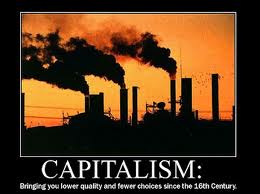 Gerakan Marxist
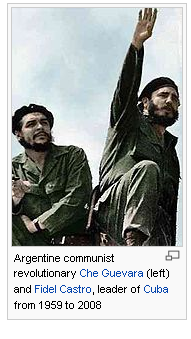 NILAI  FILOSOFIS SILA PERSATUAN INDONESIA
IDEOLOGI
PERBANDINGAN IDEOLOGI-IDEOLOGI DUNIA
IDEOLOGI DALAM ARTI PENUH

	Jelas ideologi tertutup ini dapat dikatakan ideologi elitis, artinya dibuat oleh para elite, para penguasa demi kepentingan mereka sendiri. Dapat digolongkan dalam ideologi macam ini adalah Kapitalistik klasik (yang mementingkan pemilik modal yang berkuasa), Liberalisme (mendahulukan kebebasan bagi orang-orang yang punya kedudukan kuat di bidang politik, sosial ekonomi, budaya) Konservatisme (jika dijadikan alasan untuk menolak segala bentuk pembaharuan dengan alasan mempertahankan tradisi, menguntungkan orang-orang yang berkuasa misalnya bangsawan atau melestarikan struktur feodal), sosialisme dan ideologi pendekatan keamanan versi Amerika Latin.
NILAI  FILOSOFIS SILA PERSATUAN INDONESIA
IDEOLOGI
PERBANDINGAN IDEOLOGI-IDEOLOGI DUNIA
IDEOLOGI DALAM ARTI PENUH
	Marxisme Leninisme, berciri:

Sebuah teori metafisika berisi materialisme dialektis dan atheisme. 
Makna sejarah (sejarah menuju masyarakat tanpa kelas)
Norma ketat bagaimana masyarakat ditata secara sosialis,tanpa hak milik pribadi, kehidupan masyarakat ditetapkan secara langsung oleh negara (totaliter)
Tentang pengaturan kehidupan individu
Melegitimasi monopoli kekuasaan sekelompoh orang atas masyarakat.
Ideologi tertutup.
Sisi positif: solidaritas, kebersamaan yang tinggi dalam kepemilikan serta ketaatan masyarakat.
NILAI  FILOSOFIS SILA PERSATUAN INDONESIA
IDEOLOGI
PERBANDINGAN IDEOLOGI-IDEOLOGI DUNIA
IDEOLOGI DALAM ARTI PENUH

Ciri –ciri Liberalisme
Menempatkan kebebasan individu sebagai nilai tertinggi
Peran minimal negara (penjaga hak-hak individu)
Peran bebas dalam berbagai bidang (termasuk liberalisme ekonomi), liberalisme menjaga persaingan bebas.
Penolakan tanggung jawab sosial seluruh masyarakat sehingga menciptakan keadaan individu/kelompok kuat semakin kuat.
Sisi positif: kemajuan teknologi dan kemanusiaan
NILAI  FILOSOFIS SILA PERSATUAN INDONESIA
IDEOLOGI
PERBANDINGAN IDEOLOGI-IDEOLOGI DUNIA
B. IDEOLOGI TERBUKA
	Bentuk ideologi ini mendasarkan kehidupan masyarakat, atau cita-cita tertentu martabat manusia serta sedaftar hak asasi manusia yang dimuat dalam konstitusi. Cita-cita politis semacam ini bersifat terbuka artinya penganutnya mengizinkan berbagai intepretasi dan perwujudan cita-cita tersebut. Menjamin kebebasan masyarakat dalam menentukan nasib sendiri, kebebasan agama dan pandangan politik. Dalam alam ini kedudukan hukum menjadi penting sekali. Ideologi diangkat dari apa yang dimiliki masyarakat (internal), bukan orang tertentu. Sifatnya internal, tidak memaksa, luwes. Terbuka juga berarti orientasi dasarnya tetap dipertahankan, sedangkan intepretasinya dalam tujuan, norma politik selalu dapat dipertanyakan. Operasionalisasi cita-cita dibicarakan dalam diskursus, suasana demokratis. Bersifat inklusif dan tidak totaliter.
NILAI  FILOSOFIS SILA PERSATUAN INDONESIA
IDEOLOGI
PERBANDINGAN IDEOLOGI-IDEOLOGI DUNIA
C. IDEOLOGI IMPLISIT
	Keyakinan masyarakat tradisional tentang realitas/alam semesta. Keyakinan semacam ini seringkali tidak dirumuskan secara eksplisit, tetapi mempengaruhi dan meresapi seluruh gaya hidup, perilaku, dan pandangan hidup dalam bermasyarakat. Keyakinan sering bersifat ideologis karena ternyata dapat mendukung tatanan sosial yang ada, memberi legitimasi pada kekuasaan pada sebuah kelas atau lapisan tertentu. Sejauh pandangan ini tidak pernah dirumuskan secara eksplisit, bisa jadi penganutnya melegitimasinya menjadi sarana kekuasaan. Sifatnya tertutup, status quo. Bisa jadi membuat penguasa bersikap semena-mena karena merasa sebagai’wakil tuhan’ untuk memerintah negrinya.
NILAI  FILOSOFIS SILA PERSATUAN INDONESIA
OTONOMI DAERAH
Undang-undang Nomor 22 Tahun 1999 tentang otonomi daerah.

	Negara RI adalah sebuah negara kesatuan (NKRI). Dibagi atas daerah-daerah provinsi. Provinsi dibagi atas kabupaten dan kota.

	BENTUK PEMERINTAHAN DAERAH
	Pemerintah Daerah :
Mengurus dan mengatur sendiri pemerintahannya
Memiliki Dewan Perwakilan Daerah (DPRD)
Memiliki kepala pemerintahan (gubenur, bupati/walikota)
Menjalankan otonomi seluas-luasnya
Berhak menentukan peraturan daerahnya
NILAI  FILOSOFIS SILA PERSATUAN INDONESIA
OTONOMI DAERAH
HUBUNGAN PEMERINTAH PUSAT DAN DAERAH
	Hubungan ditentukan dengan undang-undang demikian juga pembagian keuangan dan hasil kekayaan sumber daya alam, pengakuan mengenai daerah-daerah khusus dan daerah istimewa, kesatuan masyarakat adat.

DASAR KEBIJAKAN OTONOMI DAERAH
	Dasarnya adalah demokratisasi, pemberdayaan daerah, pelayanan masyarakat yang lebih baik, dan pembagian keuangan serta hasil SDA yang adil dan merata.
NILAI  FILOSOFIS SILA PERSATUAN INDONESIA
OTONOMI DAERAH
SIFAT OTONOMI DAERAH

1.	Luas (kabupaten dan kota)
	terdapat keleluasaan daerah untuk menyelenggarakan pemerintahan yang mencakup kewenangan seluruh bidang pemerintahan
2.	Nyata
	kewenangan dasarnya adalah datang dari aspirasi yang nyata dari masyarakatnya sehingga otonomi menjadi sangat bervariasi sesuai kebutuhan setempat
3.	Bertanggung jawab
	wujud tanggung jawab sebagai konsekuensi pemberian hak dan kewenangan, pemerintah wajib mencapai tujuan dan dasar kebijakan otonomi dan memelihara hubungan yang serasi antara pusat dan daerah, daerah dengan daerah demi keutuhan NKRI
NILAI  FILOSOFIS SILA PERSATUAN INDONESIA
OTONOMI DAERAH
KEWENANGAN PEMERINTAH PUSAT DAN DAERAH
Kewenangan pemerintah pusat adalah :
Politik Luar negeri
Hankam
Peradilan
Moneter
Fiskal
Agama 
Serta bidang-bidang lain yang bersifat strategis
NILAI  FILOSOFIS SILA PERSATUAN INDONESIA
OTONOMI DAERAH
KEWENANGAN PEMERINTAH PUSAT DAN DAERAH
Kewenangan daerah provinsi sifatnya terbatas dan meliputi:
Pemerintahan lintas daerah, pekerjaan umum, kehutanan dan perkebunan, rencana tata ruang provinsi, pelabuhan regional, penanganan penyakit menular dan pengelolaan sumber daya nasional wilayah
Kewenangan duapertiga wilayah lautnya

Kewenangan daerah kabupaten/kota sifatnya luas meliputi: pelbagai kewenangan yang bukan kewenangan pemerintah pusat
NILAI FILOSOFIS SILA KERAKYATAN (DEMOKRASI)
PAHAM DASAR DEMOKRASI
Logika Kesamaan Politik
	“semua anggota kelompok ataupun asosiasi manapun sama berhak dan mampu untuk berpartsipasi secara sama dengan rekan-rekannya dalam pemerintahan kelompok atau asosiasi tersebut”  
	Kesamaan derajat, pengakuan kebebasan hakiki, pengakuan derajat, sehingga setiap orang sebenarnya mampu memberikan hati, pikiran dan kehendaknya untuk ikut mengatur bangsanya.
 
Paham Kedaulatan Rakyat
	Berkembang pada polis Yunani (508 SM), adanya Majelis yang mewakili rakyat, kesadaran berpartisipasi dalam kehidupan politik.

Tradisi Republikan
Paham Pemerintahan Perwakilan
NILAI FILOSOFIS SILA KERAKYATAN (DEMOKRASI)
PAHAM DASAR DEMOKRASI

Logika Kesamaan Politik	
Paham Kedaulatan Rakyat

Tradisi Republikan
	Berkembang di Italia Utara (abad 11), campuran pemerintahan monarchi, aristokrasi dan demokrasi. (gagasan penting: kebebasan dan kemerdekaan).

Paham Pemerintahan Perwakilan
	Berkembang di negara-negara Eropa abad 17, prinsip perwakilan dan pemerintahan representatif.
NILAI FILOSOFIS SILA KERAKYATAN (DEMOKRASI)
LEGITIMASI DEMOKRASI

Dasar :
Tidak ada orang atau kelompok yang begitu saja berhak memerintah.
Dengan sendirinya orang berhak mengurus dirinya sendiri, kalau ia mau diurus orang lain, orang tersebut harus diberi tugas oleh yang bersangkutan.

Kesulitan dalam prakteknya karena:
Pemegang kekuasaan harus memiliki keahlian khusus yang tidak dimiliki oleh rakyat jelata.
Kelas sosial-budaya membuat pandangan tentang kesamaan hak dan kedudukan dalam masyarakat dianggap hal yang aneh.
NILAI FILOSOFIS SILA KERAKYATAN (DEMOKRASI)
LEGITIMASI DEMOKRASI

	Pola pemahaman agama-agama monotheis sejalan dengan pola demokratis karena ajaran bahwa pada dasarnya manusia sederajat, memiliki kedudukan dan status yang sama di mata Allah. Sehingga pola pikir feodalitis, sistem masyarakat piramidal dan hirarkis tidak cocok lagi diterapkan pada masa sekarang. Kalaupun ada perbedaan status dan kedudukan sosial, itu hanya bersifat fungsional, tidak identik dengan pembedaan yang dibawa sejak lahir.
NILAI FILOSOFIS SILA KERAKYATAN (DEMOKRASI)
CIRI-CIRI NEGARA DEMOKRASI

Negara Hukum
Kontrol efektif pada pemerintah
Lembaga Pemilu
Prinsip mayoritas
Jaminan atas hak dasar demokratis rakyat
NILAI FILOSOFIS SILA KERAKYATAN (DEMOKRASI)
CIRI-CIRI NEGARA DEMOKRASI

Negara Hukum

fungsi-fungsi negara dijalankan oleh setiap lembaga berdasarkan UUD
UUD menjamin HAM, agar tidak terjadi penindasan oleh penguasa
Lembaga-lembaga negara berjalan atas dasar hukum
Masyarakt dapat mengajukan badan negara ke lembaga peradilan
Badan kehakiman yang bebas dan tidak memihak
NILAI FILOSOFIS SILA KERAKYATAN (DEMOKRASI)
CIRI-CIRI NEGARA DEMOKRASI

Kontrol efektif pada pemerintah

Kewajiban pemerintah mempertanggungjawabkan kebijakan-kebijakannya
Parlemen dan mass media sebagai “suara langsung rakyat” berada di atas kedudukan pemerintah
Parlemen harus independen, anggotanya dapat secara bebas menyatakan pendapat, meminta pertanggungjawaban pemerintah, atau menolak kebijakan yang diambil pemerintah
Parlemen dan pemerintah bersama membuat perundang-undangan
Berdasarkan hasil pemilu, parlemen dan rakyat dapat mengesahkan atau menolah/menghentikan pemilu
NILAI FILOSOFIS SILA KERAKYATAN (DEMOKRASI)
CIRI-CIRI NEGARA DEMOKRASI

Lembaga Pemilu
	mengandung unsur-unsur :

Multi partai peserta pemilu
Semua warganegara berhak memilih dan dipilih/mencalonkan diri
Hasil pemilu berupa lembaga perwakilan rakyat berfungsi sebagai lembaga legislatif
NILAI FILOSOFIS SILA KERAKYATAN (DEMOKRASI)
CIRI-CIRI NEGARA DEMOKRASI

Prinsip Mayoritas
	dalam negara demokratis selalu terdapat unsur mayoritas dan minoritas (yang selalu berganti-ganti). Pihak mayoritas maupun minoritas harus memperhatikan syarat-syarat berikut:

Harus terdapat mekanisme demokrasi yang wajar
Minoritas akan mau menerima pemerintahan mayoritas sepanjang pihak minoritas dilindungi hak dan kepentingannya.
Partai-partai tidak bisa bersifat primordial murni (terbuka). Parlemen yang terdiri dari partai mayoritas karena suku atau aliran cenderung diskriminatif terhadap minoritas.
NILAI FILOSOFIS SILA KERAKYATAN (DEMOKRASI)
CIRI-CIRI NEGARA DEMOKRASI

Jaminan atas hak dasar demokrasi rakyat
	Hak-hak ini meliputi :

Hak menyatakan pendapat secara lisan ataupun tertulis melalui media massa
Hak mendapatkan informasi alternatif selain informasi pemerintah
Hak berkumpul, berserikat, mendirikan partai politik dan hak berasosiasi.
NILAI FILOSOFIS SILA KERAKYATAN (DEMOKRASI)
PENGGAGAS DEMORASI

THOMAS HOBBES 
TEORI PERJANJIAN NEGARA

“Homo homini lupus”
(manusia adalah serigala bagi sesamanya)
“bellum omnium contra omnes”
(cara terbaik dalam bertahan adalah berperang semua lawan semua)



perlu Perjanjian untuk mengikatkan diri dengan menyerahkan haknya
pada institusi Negara
NILAI FILOSOFIS SILA KERAKYATAN (DEMOKRASI)
PENGGAGAS DEMORASI

THOMAS HOBBES 
TEORI PERJANJIAN NEGARA


Bentuk negara bukan negara hukum tetapi negara kekuasaan
Kekuasaanlah yang menentukan jalannya sebuah negara (leviathan)
Di tangan negara hukum dihasilkan
Negara harus stabil agar dapat melindungi warga berdasar hukum yang dihasilkan penguasa
Dituntut kesadaran penguasa agar tidak sewenang-wenang, agar perjanjian tidak gagal dan membubarkan negara
Negara harus menakutkan agar warga taat.
NILAI FILOSOFIS SILA KERAKYATAN (DEMOKRASI)
PENGGAGAS DEMORASI

THOMAS HOBBES 
TEORI PERJANJIAN NEGARA

Kelemahan :

Dilematik, karena jika negara lemah, masyarakat tidak taat hukum, negara ambruk. Di lain pihak jika negara terlalu keras menindas akan terjadi perlawanan yang juga dapat menyebabkan negara bisa bubar.
Pandangan deterministik dan pesimistik tentang manusia. Penolakan kebebasan manusia adalah penolakan terhadap kreativitas. Hobbes melupakan aspek sosial manusia yang dapat mendorong manusia membangun komunitas dan mengaturnya berdasarkan kebutuhan untuk hidup bersama-sama dalam sebuah kelompok tanpa harus saling menghancurkan.
NILAI FILOSOFIS SILA KERAKYATAN (DEMOKRASI)
PENGGAGAS DEMORASI

JOHN LOCKE 
PAHAM NEGARA LIBERAL

Mendasarkan diri pada bentuk, negara sebagai perjanjian.
Berbeda dengan Hobbes, ia mengasumsikan manusia memiliki kebebasan menentukan dirinya dan menggunakan hak miliknya dan tidak tergantung pada kehendak orang lain, mampu hidup damai, berkehendak baik, mampu saling menguntukan dan memelihara kehidupan bersama. Karena hakekat sosial itulah manusia mempunyai hak dasar : hak untuk hidup dan mempertahankan diri.
Negara didirikan untuk menjaga hak milik perorangan yaitu : hak hidup, hak kebebasan dan hak milik barang. Ini menjadi tugas dan kewajiban negara.
Pembatasan wewenang tampil dalam bentuk konstitusi (sebagai dasar legalitas negara, sebagai penjaga warganegara).
NILAI FILOSOFIS SILA KERAKYATAN (DEMOKRASI)
PENGGAGAS DEMORASI

JOHN LOCKE 
PAHAM NEGARA LIBERAL

Pembatasan wewenang negara lain adalah melalui pembagian 3 lembaga yi: 
	1. Legislatif, sebagai pembuat undang-undang,  wewenang lembaga ini dibatasi hukum kodrat (artinya dituntut menghormati hak asasi terutama tidak bertentangan dengan hak milik perorangan).
	2. Eksekutif , diikat oleh UU dan harus melaksanakan UU, tidak boleh sewenang-wenang
	3. Federatif, enangani urusan LN (praktis dijalankan oleh eksekutif)
Kekuasaan lembaga berasal dari rakyat dan pemegang kekuasaan dapat menjalankan kekuasan sejauh ia mendapat kepercayaan rakyat, dan melindungi hak hidup wn dan berusaha mencapai kesejahteraan umum, sehingga pemegang kekuasan harus mempertanggungjawabkannya kepada rakyat.
Kekuasaan negara dibatasi, tidak boleh mencampuri setiap urusan rakyat dengan kekuasaannya (Locke menolak hegemoni negara dan bentuk negara totalitarianistik).
NILAI FILOSOFIS SILA KERAKYATAN (DEMOKRASI)
PENGGAGAS DEMORASI

JOHN LOCKE 
PAHAM NEGARA LIBERAL

Kelemahan:

Pada hubungan antara agama dan kekuasaan negara. Argumentasinya tentang kodrat alamiah hanya berupa pikiran spekulatif tentang kodrat manusia, menyebabkan pengandaian tentang hak asasi manusia sendiri adalah sebuah fiksi.
Fungsi negara sebagai penjaga hak milik perorangan, faktanya sering terjadi pemihakan penjagaan kekayaan pada golongan pemilik kekuatan (ekonomi, politik, dsb) sehingga terjadi ketidakseimbangan pembagian kesejahteraan dan harta milik (property) yang justru mengakibatkan pelanggaran prinsip kesejajaran kedudukan.
NILAI FILOSOFIS SILA KERAKYATAN (DEMOKRASI)
PENGGAGAS DEMORASI

MONTESQUE 
TRIAS POLITICA

Dalam rangka pembagian dan pembatasan kekuasaan maka diperlukan 
3 lembaga yaitu :
	



		Legislatif			Eksekutif			Yudikatif
NILAI FILOSOFIS SILA KERAKYATAN (DEMOKRASI)
DEMOKRASI DI INDONESIA
PEMIKIRAN MOH HATTA

Berangkat dari paham kerakyatan untuk menjelaskan sistem demokrasi di Indonesia. 
Paham kerakyatan dan kedaulatan rakyat bisa ditemukan dalam sistem kemasyarakatan tradisional.
Tidak berpijak pada sistem demokrasi barat.
Demokrasi tidak hanya pada sistem politik saja, sistem ekonomi juga mesti menetapkan pola ini.
Menolak feodalisme, dan menentang keras keengan kuasan politik dan ekonomi jatuh ke tangan para ningrat atau bangsawan. Menurutnya feodalisme identik dengan pemerintahan autokratis.
NILAI FILOSOFIS SILA KERAKYATAN (DEMOKRASI)
DEMOKRASI DI INDONESIA
PANDANGAN SOEPOMO

Beranjak dari persatuan untuk menjelaskan sistem demokrasi Indonesia. 
Sistem demokrasi Indonesia harus mengekpresikan “semangat kebatinan bangsa Indonesia” yakni semangat persatuan hidup antara satu golongan dengan golongan yang lain, antara dunia luar dan dunia batin, antara pemimpin dan rakyatnya. Setiap anggota adalah bagian dari golongan, setiap golongan adalah bagian dari sebuah bangsa. Setiap unsur mempunyai hak dan kewajiban yang khas dalam masyarakat, yang dipahami sesuai porsinya masing-masing. Dengan kata lain: sistem demokrasi Indonesia mengacu pada pola pikir dan tindakan harmoni.    
Karena beranjak dari keseimbangan (harmoni), sistem kemasyarakatan Indonesia disebut juga sebagai sistem negara integralistik. Pahamnya disebut ‘ide integralistik’.
NILAI FILOSOFIS SILA KERAKYATAN (DEMOKRASI)
DEMOKRASI DI INDONESIA
PANDANGAN SOEPOMO

Menolak demokrasi barat dengan pola individualismenya. Di negara barat, negara melulu dipandang sebagai wujud kontrak antar individu. Individu mendapt kedudukan penting dan kuat dalam masyararakat, golongan yang satu beroposisi dengan golongan yang lainnya, masyarakat beroposisi terhadap negara. 
Penolakan total artinya menolak juga: jaminan hak-hak dasar dan kebebasan individu terhadap negara, prinsip mayoritas dan sistem parlementarisme. 
Nilai-nilai dan semangat keindonesiaan yang memberi muatan pada gagasan negara integralistiknya adalah gotong royong dan kekeluargaan. Karenanya tidak ada dualisme pemisahan negara dan masyarakat yang saling beroposisi.
Baginya figur pemimpin dan lembaga perwakilan tidak dipilih dalam pemilihan umum.
N ILAI FILOSOFIS SILA KERAKYATAN (DEMOKRASI)
PERJALANAN SISTEM DEMOKRASI DI INDONESIA

SISTEM DEMOKRASI DALAM UUD 1945
	
1. 		Perlindungan konstitusional
		Pasal 27, 28, 28A s/d 28J, 29, 30, 31 dan 34 mengatur perlindungan konstitusional atas berbagai hak asasi manusia/WNI

Badan kehakiman yang bebas dan tidak memihak
		Pasal 24 (1) “kekuasaan kehakiman merupakan kekuasaan yang merdeka untuk menyelenggarakan peradilan guna menegakan hukum dan keadilan” 24 (2) “kekuasaan kehakiman dilaksanakan oleh sebuah mahkamah Agung dan badan peradilan di bawahnya….. dan sebuah mahkamah konstitusi” Pasal 24B (1) tentang Komisi Yudisial.
NILAI FILOSOFIS SILA KERAKYATAN (DEMOKRASI)
PERJALANAN SISTEM DEMOKRASI DI INDONESIA

SISTEM DEMOKRASI DALAM UUD 1945
	
3.	Lembaga-lembaga negara
	Bagan lembaga-lembaga negara sebelum dan setelah amandemen.
STRUKTUR KETATANEGARAAN SEBELUM PERUBAHAN UUD 1945
MPR
UUD 1945
BPK            PRESIDEN	              DPR		DPA		MA
STRUKTUR KETATANEGARAAN SETELAH PERUBAHAN UUD 1945
UUD 1945
MPR
DPD       DPR
PRESIDEN
WAPRES
KEKUASAAN KEHAKIMAN
MK          MA            KY
BPK
NILAI FILOSOFIS SILA KERAKYATAN (DEMOKRASI)
PERJALANAN SISTEM DEMOKRASI DI INDONESIA

SISTEM DEMOKRASI DALAM UUD 1945
	
4.		Pemilihan umum yang bebas
		Pelaksanaan Pemilu diatur dalam UUD 1945 pada pasal 22E (1) dan ayat (2), Pemilihan Umum dilaksanakan secara langsung, umum, bebas, rahasia, jujur dan adil setiap 5 tahun sekali.

Kebebasan menyatakan pendapat 
		Menurut Harold J. Laski kemerdekaan politik seseorang hanya nampak melalui kemampuan masing-masing warga berperan aktif dalam mengelola masalah kenegaraan. Kemerdekaan warga negara akan terwujud jika masing-masing mampu berpikir secara bebas tentang kegiatan kenegaraan dan kemasyarakatan yang tengah terjadi, mengemukakan pendapat secara terbukadan mengkoreksi pendapat orang lain yang tidak sesuai kebenaran.
NILAI FILOSOFIS SILA KERAKYATAN (DEMOKRASI)
PERJALANAN SISTEM DEMOKRASI DI INDONESIA

SISTEM DEMOKRASI DALAM UUD 1945
	
6.		Tersedianya berita-berita yang benar dan disampaikan secara jujur
		Hal ini menuntut adanya jaminan kebebasan mengemukakan pendapat termasuk di dalamnya kebebasan pers. 

7.		Pendidikan politik bagi setiap warga negara 
		Pendidikan politik penting kedudukannya dalam negara demokrasi. UUD 1945 menentukan setiap WN berhak mendapat pendidikan.Tentang isi pendidikan yang menyangkut Pendidikan Politik diwujudkan dalam Pendidikan Pancasila dan Pendidikan Kewarganegaraan.
NILAI FILOSOFIS SILA KERAKYATAN (DEMOKRASI)
MASALAH DEMOKRASI DI INDONESIA

SISTEM DEMOKRASI DALAM UUD 1945
Latar belakang dan etos kerja
	Latar belakang historis kerajaan tidak mengenal demokrasi. Etos kerja feodalistis, dimana tidak semua orang mempunyai kedudukan sama dan hanya menerima nasib.
Kurangnya kemandirian masyarakat
	Ketergantungan masyarakat yang besar pada pemerintah (orba). Ketika pemerintah hancur, rakyat kehilangan pegangan dan arah. Akibatnya berbagai persoalan yang seharusnya bisa diselesaikan masyarakat sendiri menjadi terkatung-katung dan bahkan menimbulkan aksi kekerasan di tingkat horisontal sebagai solusi konflik sosial.
Komunikasi politik
Supremasi hukum
NILAI FILOSOFIS SILA KERAKYATAN (DEMOKRASI)
MASALAH DEMOKRASI DI INDONESIA

SISTEM DEMOKRASI DALAM UUD 1945
Latar belakang dan etos kerja
Kurangnya kemandirian masyarakat	
Komunikasi politik
	Masyarakat dituntut mampu berkomunikasi politis, mengutarakan pikiran-pikirannya kepada khalayak ramai dan pemerintah. Diperlukan saluran-saluran independen, saluran yang bersifat merdeka dan mengutamakan aspek keterbukaan informasi dan kedewasaan berargumentasi.
Supremasi hukum
	Lembaga hukum mandiri (independen). Supremasi juga berarti penghidupan penegak hukum tidak berada di tangan lembaga pemerintah. Supremasi hukum berarti pembenahan seluruh sistem hukum. Dan tidak kalah pentingnya adalah kesadaran masyarakat.
NILAI FILOSOFIS SILA KERAKYATAN (DEMOKRASI)
MASALAH DEMOKRASI DI INDONESIA

SEBUAH PEMIKIRAN TENTANG NEGARA DEMOKRASI BERDASARKAN PANCASILA
mengacu pemikiran Hatta, demokrasi hendaknya tidak hanya mengakomodasi kedaulatan rakyat di bidang politik, tapi juga di bidang ekonomi, sosial agama termasuk juga kehipan agama.
Dasar kedaulatan rakyat adalah paham kekeluargaan dan gotong royong. Tidak dikehendaki monopoli satu kekuatan atau kelompok dalam aspek kehidupan politik, ekonomi, sosial budaya, religius. Dengan demikian diakui kesamaan akses atau peluang bagi setiap warganegara untuk mengalami dan menikmati kesejahteraan dan keadilan sosial. 
Demokrasi Pancasila berkaitan dengan pembentukan karakter kita sebagai bangsa yang mampu menghargai mengakomodasi perbedaan.
NILAI FILOSOFIS SILA KERAKYATAN (DEMOKRASI)
MASALAH DEMOKRASI DI INDONESIA

PELAKSANAAN PEMILIHAN UMUM
mengacu pemikiran Hatta, demokrasi hendaknya tidak hanya mengakomodasi kedaulatan rakyat di bidang politik, tapi juga di bidang ekonomi, sosial agama termasuk juga kehidupan agama.
Dasar kedaulatan rakyat adalah paham kekeluargaan dan gotong royong. Tidak dikehendaki monopoli satu kekuatan atau kelompok dalam aspek kehidupan politik, ekonomi, sosial budaya, religius. Dengan demikian diakui kesamaan akses atau peluang bagi setiap warganegara untuk mengalami dan menikmati kesejahteraan dan keadilan sosial. 
Demokrasi Pancasila berkaitan dengan pembentukan karakter kita sebagai bangsa yang mampu menghargai mengakomodasi perbedaan.
NILAI FILOSOFIS SILA KERAKYATAN (DEMOKRASI)
MASALAH DEMOKRASI DI INDONESIA

PARADIGMA GOOD GOVERNANCE
	Penyelenggaraan pemerintahan, pembangunan dan pelayanan publik tidak semata-mata disandarkan pada pemerintah atau negara, melainkan melibatkan unsur-unsur intern birokrasi maupun di masyarakat. Adapun paradigma good governance adalah: pertanggungjawabab kepada publik, akuntabilitas kinerja dalam layanan publik, kontrol internal

KARAKTERISTIK GOOD GOVERNANCE
NILAI FILOSOFIS SILA KERAKYATAN (DEMOKRASI)
MASALAH DEMOKRASI DI INDONESIA

KARAKTERISTIK GOOD GOVERNANCE
Participation: kebebasan berasosiasi dan berpartisipasi konstruktif.
Rule of Law: Adil terutama dalam HAM
Tranparancy: Informasi jelas dan jujur
Responsiveness: melayani setiap stake holders
Consensus Orientation: perantara kepentingan berbeda menuju pilihan terbaik bagi kepentingan yang lebih luas.
Equity: kesempatan yang sama meningkatkan atau menjaga kesejahteraan semua warganegara
Effectiveness and efficiency
Acountability: pertanggungjawaban kepada publik dan stakeholders
Strategic Vision: perspektif jatuh ke depan sejalan untuk membangun good governance
NILAI FILOSOFIS SILA KERAKYATAN (DEMOKRASI)
MASALAH DEMOKRASI DI INDONESIA

HUBUNGAN PEMILU DAN GOOD GOVERNANCE
	Pemilu baik dan benar, sistem pemerintahan akan kokoh dan sah, sebaliknya apabila Pemilu curang maka pemerintahan yang dihasilkannya akan rapuh dan cacat politis/yuridis.
NILAI FILOSOFIS SILA KERAKYATAN (DEMOKRASI)
MASALAH DEMOKRASI DI INDONESIA

SPPL (SISTEM PEMILIHAN PRESIDEN LANGSUNG)
NILAI FILOSOFIS SILA KERAKYATAN (DEMOKRASI)
MASALAH DEMOKRASI DI INDONESIA

SPPL (SISTEM PEMILIHAN PRESIDEN LANGSUNG)

	Metode SPPL
	1. First past the post : peraih suara terbanyak menang
	2. Preferential voting: sistem peringkat
	3. Two round system
	4. Electoral college: alokasi tiap profensi
	5. Kandidat independen: syarat, tandatangan 3% 
	    penduduk.
NILAI FILOSOFIS SILA KERAKYATAN (DEMOKRASI)
MASALAH DEMOKRASI DI INDONESIA

PARTISIPASI POLITIK DAN PARTAI POLITIK
	Partisipasi politik
	adalah kegiatan seorang atau kelompok orang untuk ikut serta secara aktif dalam kehidupan politik, dengan jalan memilih pimpinan negara dan secara langsung atau tidak langsung mempengaruhi kebijakan pemerintah. Kegiatan ini mencakup tindakan seperti memberikan suara dalam pemilu, menghadii rapat umum, menjadi anggota partai atau kelompok kepentingan, mengadakan pendekatan atau hubungan dengan pejabat pmerintah atau anggota parlemen dan sebagainya.
	Cara berpartisipasi :
Partisipasi intensif
Partisipasi Tidak intensif
NILAI FILOSOFIS SILA KERAKYATAN (DEMOKRASI)
MASALAH DEMOKRASI DI INDONESIA

PARTISIPASI POLITIK DAN PARTAI POLITIK
		Cara berpartisipasi : cara berpartisipasi biasanya dibedakan dalam jenis menurut frekuensi dan intensitasnya.

Partisipasi tidak intensif
	yi kegiatan yang tidak banyak menyita waktu dan biasanya tidak berdasarkan prakarsa sendiri. Contoh: memberi suara dalam Pemilu (ekstrim termasuk golput)

Partisipasi intensif
	yi kegiatan menjadi pengamat, menghadiri rapat umum, menjadi anggota kelompok kepentingan, ikut berusaha meyakinkan orang, mendiskusikan masalah politik, memberi perhatian pada perkembangan politik. Sebagai partisipan menjadi petugas kampanye, sebagai aktivis menjadi pejabat umum, pejabat partai, pimpinan kelompok kepentingan. Sedangkan yang ekstrim dan menyimpang adalah menjadi pembajak, teroris.
NILAI FILOSOFIS SILA KERAKYATAN (DEMOKRASI)
MASALAH DEMOKRASI DI INDONESIA

PARTAI POLITIK DAN SISTEM MULTI PARTAI
Partai Politik
	adalah suatu kelompok terorganisasikan yang anggota-anggotanya mempunyai orientasi, nilai-nilai serta cita-cita yang sama dan mempunyai tujuan memperoleh kekuasaan politik dan melalui kekuasaan itu melaksanakan kebijakan mereka.
	
	Partai politik merupakan perantara yang besar yang menghubungkan kekuatan-kekuatan dan ideologi sosial dengan lembaga-lembaga pemerintahan dan mengkaitkannya dengan aksi politik di dalam masyrakat politik yang lebih luas.

Fungsi Partai politik
Sistem multi partai
NILAI FILOSOFIS SILA KERAKYATAN (DEMOKRASI)
MASALAH DEMOKRASI DI INDONESIA

PARTAI POLITIK DAN SISTEM MULTI PARTAI
Partai Politik
Fungsi Partai politik
	dalam negara yang demokratis parpol berfungsi:
	- sebagai sarana komunikasi politik
	- sebagai sarana sosialisasi politik
	- sebagai sarana rekruitment politik
Sistem multi partai
	sistem multi partai cenderung dipakai, didasarkan anggapan bahwa pola multi partai lebih mampu menyalurkan keanekaragaman budaya dan politik. Kelemahannya, keanekaragaman budaya sering menyebabkan parpol mudah melibatkan diri dalam berbagai konflik sosial dan politik dan menyebabkan fragmentasi politik dan berakibat menghambat stabilitas nasional.
NILAI FILOSOFIS KEADILAN SOSIAL BAGI SELURUH RAKYAT
Pengertian Keadilan
Sebuah keadaan dimana seseorang atau semua orang mendapatkan hal apa saja yang menjadi haknya. Atau bisa juga keadaan seseorang mendapatkan bagian yang sama seperti yang diterima orang lain.

Keadilan individual
Keadaan keadilan ditentukan oleh kehendak baik seseorang memberi sesuatu pada  orang lain seturut hak atau prestasi mereka.

Keadilan sosial (masyarakat)
Berarti meletakan keadilan dalam struktur dan sistem masyarakat. Tindakan adil seseorang tidak hanya tergantung dari kemauannya saja (tidak seperti pada keadilan individual), tetapi ditentukan juga oleh unsur-unsur dalam keseluruhan struktur itu beserta dinamikanya (struktur, pengawasan, media dan standar sosial yang berlaku). Walaupun seseorang mau melaksanakan keadilan, kondisi sosial bisa mencegahnya dan membuatnya tak bisa adil.
NILAI FILOSOFIS KEADILAN SOSIAL BAGI SELURUH RAKYAT
KESADARAN BUDAYA TERHADAP KEADILAN SOSIAL
BUDAYA FEODALISME
Berpola Patron-klien (kawula -gusti) 
Keadilan yang berlaku aadalah keadilan individual
Kesadaran budaya : yang penting setiap orang tahu kedudukannya dan kewajibannya dan apa yang harus dikerjakannya, serta mengerti haknya.
Masalah keadilan sosialluput dari perhatian masyarakat. Keadilan terjadi bilasetiap orang dari golongan manapun berkehendak baik, berlaku adil terhadap sesamanya.
Di indonesia, masa kerajaan, penjajahan, Keadilan sosial tidak disinggung-singgung, persoalan keadilan adalah bagaimana raja memelihara rakyatnya dan bagagaimana rakyat berterimakasih kepada raja.

BUDAYA INDUSTRIALISASI DAN KAPITALISME
NILAI FILOSOFIS KEADILAN SOSIAL BAGI SELURUH RAKYAT
KESADARAN BUDAYA TERHADAP KEADILAN SOSIAL
BUDAYA FEODALISME
BUDAYA INDUSTRIALISASI DAN KAPITALISME
Revolusi industri tidak semata pengembangan pengetahuan praktis dan mekanis, revolusi industri juga menumbuhkan pola baru dalam bidang ekonomi, pola hubungan kerja yang baru, pola gaya hidup baru dan pola sosial yang baru.
Pola relasi sosial baru ditandai dengan munculnya kelas sosial baru dari patron-klien menjadi pemilik modal-pekerja. Kelas sosial baru tumbuh (kelas buruh industri), disamping para pemilik modal.
Ketidak adilan sosial terjadi. Kemiskinan kelas sosial buruh industri bukan karena faktor alamiah, tetapi karena sistem kerja kapitalistik.
Ketidak adilan sosial disebabkan oleh para kapitalis atau sistem masyarakat kapitilstik itu sendiri. 
Dalalam perjalanan sejarahnya struktur masyarakat kapitalistik mendapat tantangan dari kaum sosialis, marxis dan gereja yang antara lain melahirkan komunisme
NILAI FILOSOFIS KEADILAN SOSIAL BAGI SELURUH RAKYAT
KEADILAN SOSIAL SECARA GLOBAL
SUDUT PANDANG NEGARA INDUSTRI
Di tingkat global kesadaran akan keadilan sosial dalam proses dan struktur bangsa-bangsa menjadi masalah pelik karena ketimpangan dan kesenjangan antar negara.
Negara maju, negara berkembang dan negara miskin, menyadari bahwa terdapat ketidak adilan sosial dalam struktur global (artinya dalam relasi internasional).
Pertemuan Roma tahun 1971, muncul pemikiran perlunya pengallihan modal dari negara maju ke negara miskin. Namun akibatnya negara miskin menjadi sangat tergantung pada negara atau lembaga donor. 
Hutang LN menumpuk dan ketidakmampuan negara miskin untuk melunasinya. Hal ini menimbulkan ketimpangan sosial antar negara maju dan negara miskin bahkan menjadi semakin dalam.
Maka masalah tersebut harus dipecahkan terlebih dahulu, jika ingin keadilan sosial dapat ditegakan.

PROBLEMATIKA NEGARA BERKEMBANG
NILAI FILOSOFIS KEADILAN SOSIAL BAGI SELURUH RAKYAT
KEADILAN SOSIAL SECARA GLOBAL

SUDUT PANDANG NEGARA INDUSTRI
PROBLEMATIKA NEGARA BERKEMBANG
Perubahan status dari negara jajahan menjadi negara merdeka tidak selalu diikuti perubahan dalam struktur sosial dan ekonomi.
Negara baru ini serta merta meneruskan pola perekonomian penjajah pada negara yang merdeka ini.
Perubahan semakin sulit karena para penguasa modal/perekonomian baru ini ternyata ikut ambil bagian dalam usaha menegakan stabilitas politik di negara-negara berkembang ini.
Negara berkembang harus berkompromi dengan kepentingan negara donor yang menyediakan dana untuk menggulirkan perekonomian
Dalam posisi ini, para elit politik dan ekonomi sering memperoleh keuntungan, demi terjaganya situasi yang menguntungkan bagi para investor agar mereka tidak lari.
NILAI FILOSOFIS KEADILAN SOSIAL BAGI SELURUH RAKYAT
MASALAH KEADILAN SOSIAL DI INDONESIA
KEMISKINAN STRUKTURAL
	adalah bentuk kemiskinan yang bukan disebabkan oleh faktor alamiah seperti faktor alam, pendidikan atau karakter manusia. Kemiskinan lebih disebabkan oleh produk langsun atau tak langsung dari sebuah struktur di bidang politik, ekonomi dan budaya. 
	Misalnya: kekuasaan golongan elit ya sosial yang sewenang-wenang; urbanisasi; penanaman modal besar yang tidak menciptakan lapangan kerja; sistem pertanian modern yang tidak menguntungkan petani kecil.
MASALAH BUDAYA
	Masalah keadilan sosial dari sudut budaya berkaitan dengan pola gaya hidup yang berkembang di Indonesia. Gaya hidup yang berakar dari pola feodal berhadapan dengan pola modern yang mengutamakan kepentingan individu, kebebasan, supremasi ilmu pengetahuan dan teknologi. Terjadi ketimpangan sosial, karena yang diuntungkan adalah golongan patron, baik melalui penanaman modal maupun akibat kolonialisme. Demokrasi yang dibawa oleh pola modernisasi gaya kapitalis tidak merubah mentalitas rata-rata masyarakat karena kuatnya pola patron-klien yang tidak demokratis pada budaya feodal.
NILAI FILOSOFIS KEADILAN SOSIAL BAGI SELURUH RAKYAT
MASALAH KEADILAN SOSIAL DI INDONESIA
MASALAH DAYA BELI MASYARAKAT
	Jumlah penduduk yang besar merupakan peluang baik bagi pelemparan produk. Namun pelemparan produk ke pasar ternyata tidak dibarengi dengan peningkatan daya beli masyarakat, sehingga harga-harga tidak pernah benar-benar terjangkau oleh masyarakat kebanyakan.
 
MASALAH PENENTUAN ORIENTASI PASAR
	daya beli masyarakat yang rendah membuat orientasi pasar hanya menjangkau golongan menengah keatas yang jumlahnya hanya sekitar 10% penduduk. Kebanyakan masyarakat tidak mampu menjangkau barang-barang tsb, sehingga kesejahteraan mereka meningkat. Ini merupakan bentuk lain dari kemiskinan struktural yang mengakibatkan ketidak adilan sosial.

MASALAH PERTANIAN
	Petani kecil yang ingin meningkatkan daya beli tidak mampu memenuhi standar penanaman pangan. Sementara petani kaya cenderung beralih ke tanaman yang lebih menguntungkan.
NILAI FILOSOFIS KEADILAN SOSIAL BAGI SELURUH RAKYAT
MENUJU KEADILAN SOSIAL DI INDONESIA
MENANAMKAN NILAI SOLIDARITAS DAN SUBSIDIARITAS
	Solidaritas berarti membela dan mengusahakan kehidupan bagi orang-orang yang dipinggirkan dalam proses atau mekanisme hubungan antar bidang kehidupan karena terbatas dalam akses kepentingan politik, ekonomi dan budaya mereka.
	Bersikap solider adalah upaya menentukan prioritas dalam struktur masyarakat: siapa yang mendapat pemberdayaan lebih dahulu.

	Nilai subsidiaritas berkaitan berkaitan dengan prinsi p ekonomi . Nilai ini mendorong orang untuk tidak mengambil alih urusan yang bisa dikerjakan oleh level di bawahnya. Dalam struktur masyarakat prinsip ini berarti golongan masyarakat yang mampu berakses ekonomi, politik dan budaya tidak mengambil alih kehidupan golongan di bawahnya. Kemandirian publik menjadi hal penting dalam nilai ini dan akan mempengaruhi struktur masyarakat agar dalam bidang kehidupan ekonomi, politik dan budaya tidak mementingkan kebutuhan pihak yang berakses kuat.
NILAI FILOSOFIS KEADILAN SOSIAL BAGI SELURUH RAKYAT
PAHAM KEDAULATAN RAKYAT DALAM PEMBANGUNAN EKONOMI
PRINSIP DEMOKRASI EKONOMI BUNG HATTA
	Dalam konsep negara demokrasinya, Bung Hatta menegaskan pentingnya prinsip demokrasi diterapkan dalam bidang ekonomi. Bung Hatta tidak menginginkan perekonomian diatur oleh segelintir penguasa, para ningrat dan bangsawan atau oleh penjajah. Dengan kemandirian rakyat di bidang ekonomi diharapkan kondisi sosial yang disebut sebagai keadilan sosial.

PASAL 33 DAN 34 UUD 1945 TENTANG PEREKONOMIAN NASIONAL 
   DAN KESEJAHTERAAN SOSIAL
	Pasal-pasal ini menegaskan norma hukum dasar cita-cita Bung Hatta dalam kehidupan bernegara. Pasal 33 (1) ayat ini mengisyaratkan bentuk perekonomian demokratis. Ayat (4) menegaskan Perekonomian ekonomi nasional diselenggarakan berdasar atas demokrasi ekonomi dengan prinsip kebersamaan. Sedangkan pasal 34 dirumuskan untuk menetralisir dampak negatif liberalisme. Terdapat tanggung jawab negara untuk menjamin seluruh anggota masyarakat. Melaksanakan pengembangan jaminan sosial bagi seluruh rakyat dan memberdayakan masyarakat lemah dan tak mampu.
NILAI FILOSOFIS KEADILAN SOSIAL BAGI SELURUH RAKYAT
Pengertian Keadilan
Sebuah keadaan dimana seseorang atau semua orang mendapatkan hal apa saja yang menjadi haknya. Atau bisa juga keadaan seseorang mendapatkan bagian yang sama seperti yang diterima orang lain.

Keadilan individual
Keadaan keadilan ditentukan oleh kehendak baik seseorang memberi sesuatu pada  orang lain seturut hak atau prestasi mereka.

Keadilan sosial (masyarakat)
Berarti meletakan keadilan dalam struktur dan sistem masyarakat. Tindakan adil seseorang tidak hanya tergantung dari kemauannya saja (tidak seperti pada keadilan individual), tetapi ditentukan juga oleh unsur-unsur dalam keseluruhan struktur itu beserta dinamikanya (struktur, pengawasan, media dan standar sosial yang berlaku). Walaupun seseorang mau melaksanakan keadilan, kondisi sosial bisa mencegahnya dan membuatnya tak bisa adil.
PANCASILA SEBAGAI PRINSIP PEMBANGUNAN
PEMBANGUNAN NASIONAL
	Pembangunan adalah masalah kemanusiaan. Pembangunan tidak hanya me mbangun kondisi di sekitar manusia. Pembangunan berkaitan dengan manusianya sendiri. Jika kehidupan konkrit manusia diabaikan, pembangunan menjadi tidak manusiawi. 

PEMBANGUNAN SEBAGAI MASALAH KEMANUSIAAN
	Pembangunan ala kapitalisme atau sosialisme ternyata tidak berhasil memacu dan merangsang kesejahteraan setiap orang. Argumentasi menekankan pentingnya prinsip etis bagi pembangunan terutama dalam penyediaan prasarana-prasarana kesejahteraan dan manusianya yang konkrit.
PANCASILA SEBAGAI PRINSIP PEMBANGUNAN
Pembangunan membutuhkan prinsip-prinsip etis :
	(1) Harus menghormati HAM. Sikap konkritnya berupa upaya hukum untuk menjamin bahwa tidak ada yang dikorbankan dalam setiap kebijakan. Kemajuan berarti mengembangkan martabat manusia. Prinsip etis ini bersumber pada sila I dan sila II.
	(2) Pembangunan harus demokratis. Dalam arti bahwa arahnya ditentukan oleh seluruh masyarakat. Sruktur demokratis harus didukung mentalitas demokratis, karena tanpanya pola kekuasaan akan tetap berarti hegemoni negara atas rakyat. Ini merupakan kontektualisasi sila IV.
	(3) Prioritas pertama pembangunan harus menciptakan taraf minimum keadilan sosial. Taraf minimal keadilan sosial berarti menghapuskan kemiskinan struktural.
	Kemiskinan berarti :
	1. Kebutuhan dasar tidak terpenuhi
	2. Kedudukan dalam masyarakat begitu lemah sehingga menjadi 
	    korban empuk segala perkosaan hak, penghisapan dan penindasan.
	Ini merupakan kontekstualisasi sila V
PANCASILA SEBAGAI PRINSIP PEMBANGUNAN
TUJUAN PEMBANGUNAN
	Pembangunan sama artinya dengan perkembangan masyarakat dan cita-cita negara akan kesejahteraan. Pembangunan berkaitan dengan manusianya. Kesejahteraan bukan konsep, tetapi kondisi riil yang dialami masyarakat dan berkaitan dengan pikiran, perasaan, kehendak, atau kondisi lahir batin setiap warganegara.

NILAI PANCASILA SEBAGAI PARADIGMA PEMBANGUNAN
	Pancasila adalah seperangkat nilai, hakekat nilai adalah pola atau paradigma (kerangka dasar) yang di dalamnya kita menempatkan cara pandang, cara berfikir, dan bertindak dalam memaknai kehidupan. Misalnya: Nilai persamaan derajat mendorong kita memandang orang lain bukan berdasarkan kesenjangan status, ras, agama. Nilai ini mendorong kita berpikir, bertindak kepada semua orang secara setara. Paradigma diturunkan dalam prinsip-prinsip etis, yang diharapkan menjadi tolak ukur dan acuan atau arahan perumusan norma dasar sampai teknis sebuah program pembangunan
“ Don’t ask what your country give to you, but ask what have you given for your country”  
(John F.Kennedy)